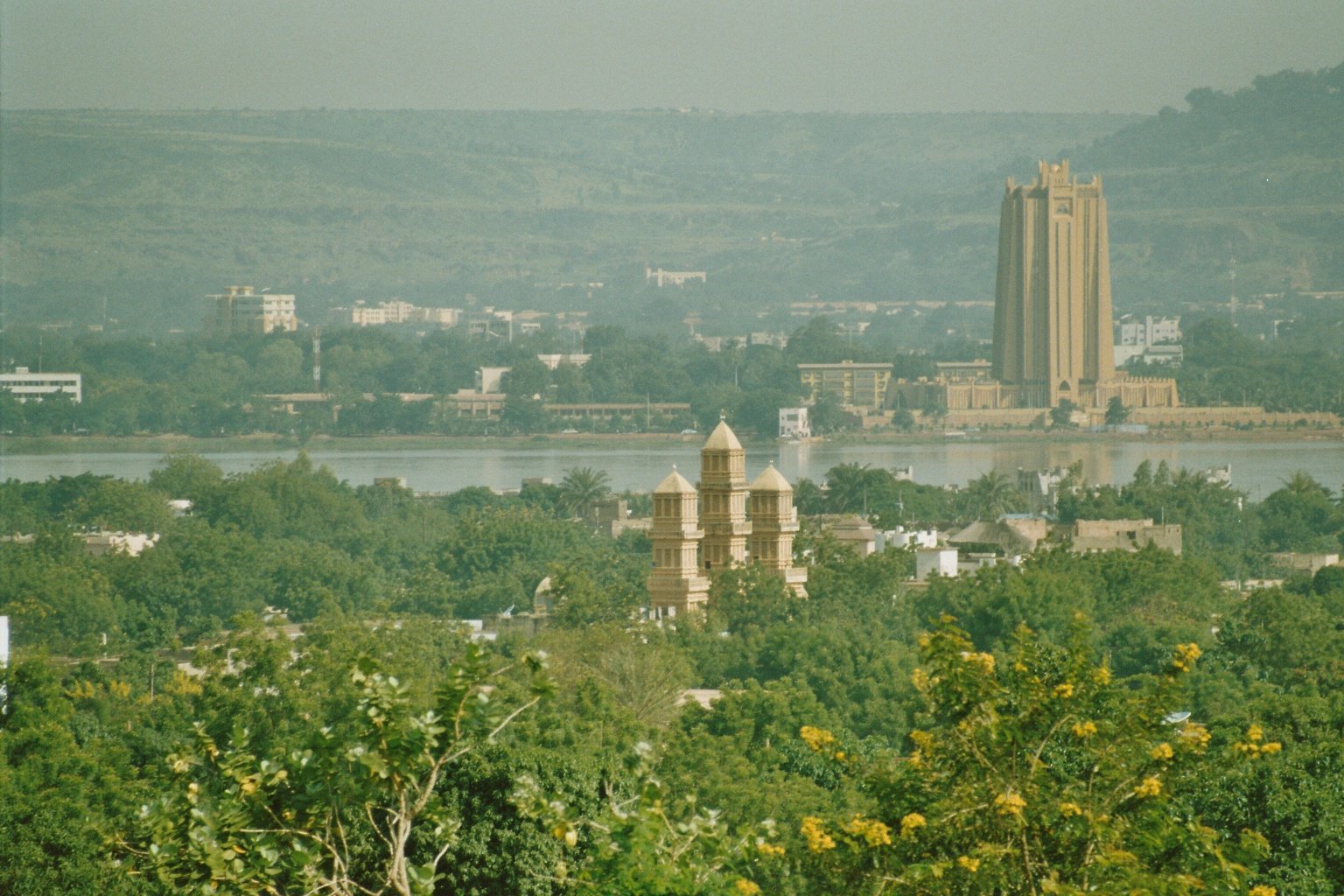 LNIE II
Aula 2- bambara – a frase nominal17.09.2020
Alexander Yao Cobbinah
DL/USP
1
A ni sɔgɔma!
Nba/Nse
Hɛrɛ sira wa?
Hɛrɛ dɔrɔn!
Aw ka kɛnɛ?
Tɔɔrɔ tɛ
Somɔgɔw ka kɛnɛ?
Tɔɔrɔ t‘u la
2
O alfabeta bambara
3
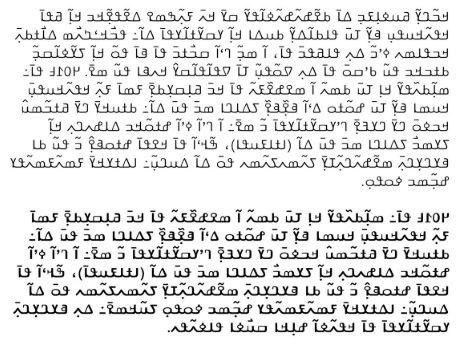 Nko
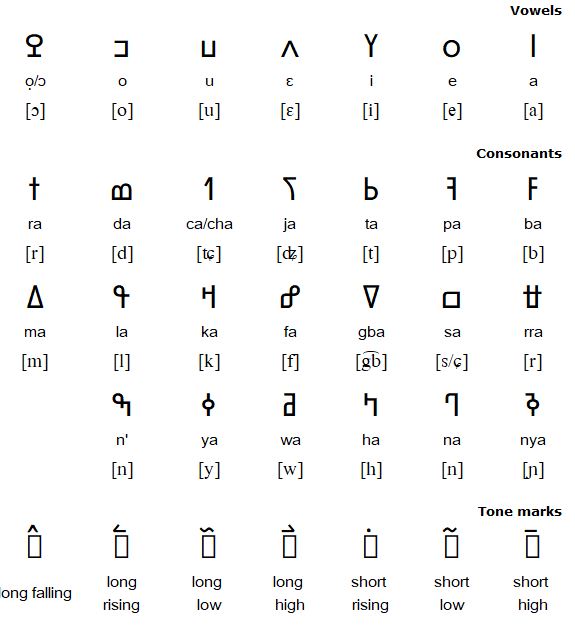 Língua: varias linguas mande 
Tipo: alfabetico, 
Inventor: Souleymane Kante, 1949
4
Ajami
In: Valentin Vydrin, Gérard Dumestre. Manding Ajami samples: Mandinka and Bamana. Meikal Mumin, Kees Versteegh. The Arabic script in Africa: Studies in the use of a writing system, Brill, pp.225-260, 2014
5
https://www.youtube.com/watch?v=LpjgD_zV0IY
6
Comunicação: se apresentar
O nome:

A: I tɔgɔ (ye di)?
B: N tɔgɔ (ye) X. 
    E dun?
A: N tɔgɔ (ye) Y.
O sobrenome:

A: I jamu? / jamu duman?
B:  (n jamu) X
Traore̒
Coulibali
Keita
Diakite̒
Kante
Ba
Doumbia
Kouyate̒
…
masculinos

Issa
Boubacar
Mamadou
Seydou
Abdou(laye)
Ibou/ Brahima
Adama
femininos

Ramata
Fatou
Fatoumata
Oumou
Awa
Aminata
Bintou
7
Cultura: sinanguya
Ba, Diallo, Diakite
FULANI
Bagayogo, Kante̒ 
NUMU (ferreiro)
"casta" e profissão

hɔrɔn 
nyamakala
jɔn
“etnia“

bambara
fulani
dogon
bozo
…
Kouyate̒, Diabate̒, Koite̒ 
JELI (músico/historiador)
Couloubali, Traore̒, Diarra, Keita
HƆRƆN
https://www.youtube.com/watch?v=LpjgD_zV0IY
8
Rokia Traore̒
Oumou Sangare̒
Toumani Diabate̒
Salif Keita
Ali Farkah Toure̒
Habib Koite
Instrumentos

ngoni –  violão
bala –  xylofone
kora - arpa
Baba Sissoko: recitação e Ngoni: https://www.youtube.com/watch?v=LUYwfdcvyxM
Toumani Diabate̒: kora: https://www.youtube.com/watch?v=9zfAYKyDhAA&t=1407s
Astou Diabate̒, casamento: https://www.youtube.com/watch?v=RpJ8aPiT-2g
9
Análise: A frase nominal
morfologia nominal: plural
atributos: demonstrativos, adjetivos
possessivos
pronomes pessoais: as duas se̒ries
ex.

'pessoa'		mɔgɔ
'amigo'		teri
'irmã(o)'		balima
'homem'		cɛ
'mulher'		muso
'criança'		den
'pai'		fa
'mãe'		na/ba
ex.

'casa'		so
'árvore'  		jiri
'arroz'		malo
'coisa'		fɛn
'cachorro' 	wulu
‚água‘		ji
‚dinheiro‘		wari
10
O Sustantivo e a morfologia nominal
pronuncia
aw = au		anw = ão
ew = eu		enw = eum
ow = ou		onw = oum
etc…
substantivo-Plural (=w)
'pessoas'	mɔgɔ-w
'amigos'   	teri-w
'irmã(o)s'	balima-w
'homems'	cɛ-w
'mulhers'	muso-w
'crianças'	den-w
só no fim da frase nominal
não com numerais
morfologia de dimensão
11
pronomes pessoais
2 serie
1 serie
ń
í
à
án(w)
á(w)
ù
ne̒
e̒
àle
ánw
áw
òlu
sujeito: n taara 	‚eu fui‘,  
objeto: a ye n bugo ‚ele me bateu‘
possessivo: n den 	‚minha criança‘
12
pronomes attibutivos
numerais
prox.	nìn ou -in
dist.	ò

algum	dɔ
todo	bɛɛ
outro	wɛrɛ
1	kelen
2	fila
3	saba
4	naani
5	duuru
6	wɔɔrɔ
7	wolonwula
8	segin
9	kɔnɔntɔn
10	tan
ò dugu			aquela vila
nin muso/ muso-in		essa mulher
muso ninu		essas mulheres
don dɔ			algum dia
cɛ wɛrɛ-w		outros homens
mɔgɔ bɛɛ			todas pessoas
13
construções possessivas
Posse pronominal
(Pro:poss (ka) Possuido)
Posse nominal
Possessor (ka) possuido
n fa
i fa
a fa
anw fa
aw fa
u fa
n ka so
i ka so
a ka so
anw ka so
aw ka so
u ka so
ń
í
à
ánw
áw
ù
kɔnɔ kan		a voz do pássaro
muso fa		o pai da mulher
cɛ bolo		o braço do homem
mɔgɔ hakili	a inteligência da pessoa
à sèn		a perna dele/a
ń kɔ́		as minhas costas
í bá		sua mãe
muso ka liburu		o livro da mulher
musow ka wari		o dinheiro das mulheres
cɛw ka dabaw		o xx do homem
Seku ani Fanta ka dugu	o vilarejo de Seku e Fanta
feerekɛla ka jabaw		as cebolas da cemerciante
u ka foro			os campos deles
aw ka sow		as vossas casas
alienável

outros
não-alienável

família próxima
partes do corpo
propriedades
14
pós-posições
substantivo
adposição
kɔnɔ
‚dentro‘
so          
‚casa‘
+
la	
fɛ	
ma
kan

kɔnɔ	dentro		(barriga)
kɔ	detrás		(costas)
ɲɛ	ante		(olho)
kɔrɔ	em baixo	(base)
cɛ	entre		(cintura)
dugu ma		no chão
sira kan		em cima do caminho
sira la		no caminho
tabali kan	em cima da mesa
Mali la		no Mali
daga kɔnɔ	dentro da panela
Posposições gerais
15